Lecture Slides for
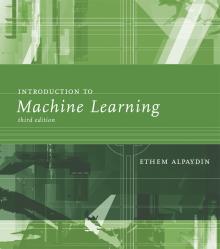 INTRODUCTION TO Machine Learning3rd Edition
ETHEM ALPAYDIN
© The MIT Press, 2014

alpaydin@boun.edu.tr
http://www.cmpe.boun.edu.tr/~ethem/i2ml3e
CHAPTER 16: Bayesian Estimation
Rationale
3
Parameters q not constant, but random variables with a prior, p(q)

Bayes’ Rule:
Generative Model
4
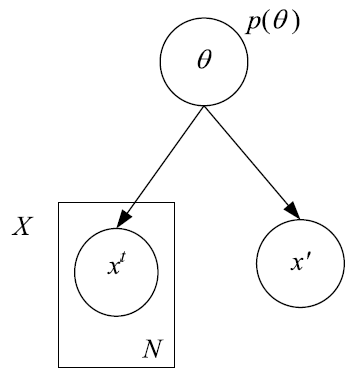 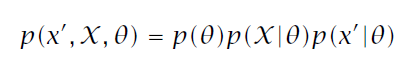 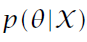 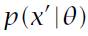 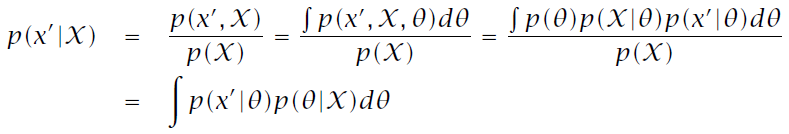 Bayesian Approach
5
Prior p(q) allows us to concentrate on region where q is likely to lie, ignoring regions where it’s unlikely
Instead of a single estimate with a single q, we generate several estimates using several q and average, weighted by how their probabilities
Even if prior p(q) is uninformative, (2) still helps.
MAP estimator does not make use of (2):
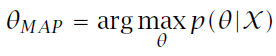 Bayesian Approach
6
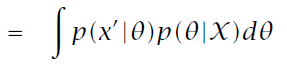 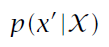 In certain cases, it is easy to integrate
Conjugate prior: Posterior has the same density as prior
Sampling (Markov Chain Monte Carlo): Sample from the posterior and average
Approximation: Approximate the posterior with a model easier to integrate
Laplace approximation: Use a Gaussian
Variational approximation: Split the multivariate density into a set of simpler densities using independencies
Estimating the Parameters of a Distribution: Discrete case
xti=1 if in instance t is in state i, probability of state i is qi 
Dirichlet prior, ai are hyperparameters

Sample likelihood
 


Posterior


Dirichlet is a conjugate prior
With K=2, Dirichlet reduced to Beta
7
Estimating the Parameters of a Distribution: Continuous case
8
p(xt)~N(m,s2)
Gaussian prior for m, p(m)~ N(m0, s02)
Posterior is also Gaussian p(m|X)~ N(mN, sN2) where
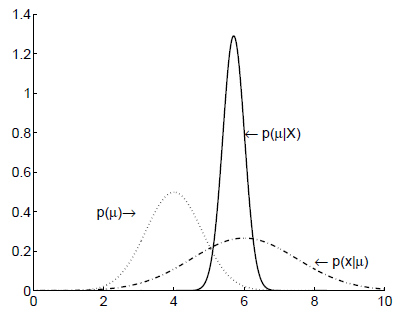 Gaussian: Prior on Variance
9
Let’s define a prior (gamma) on precision l=1/s2
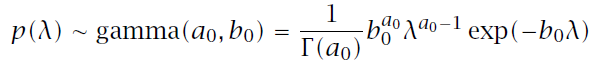 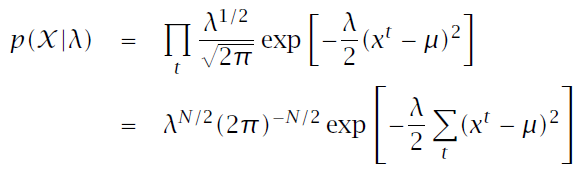 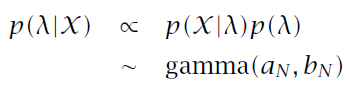 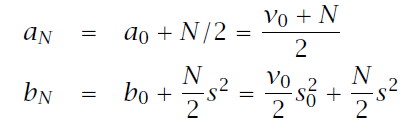 Joint Prior and Making a Prediction
10
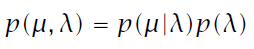 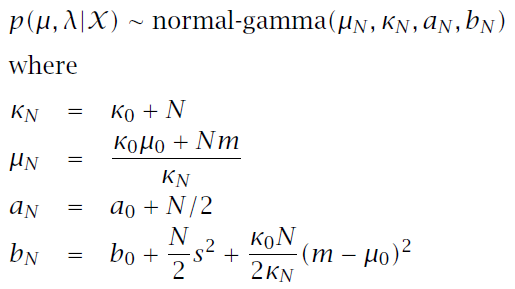 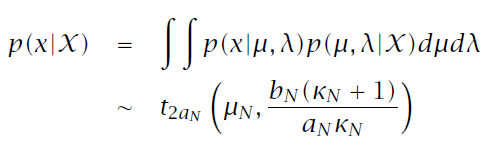 Multivariate Gaussian
11
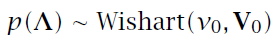 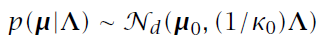 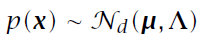 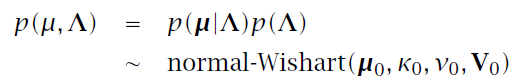 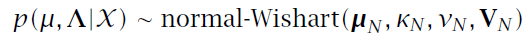 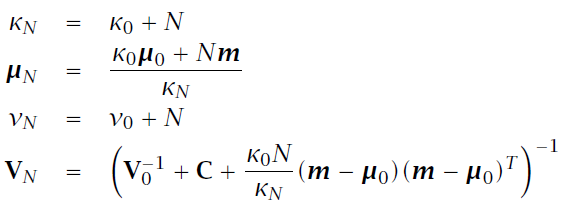 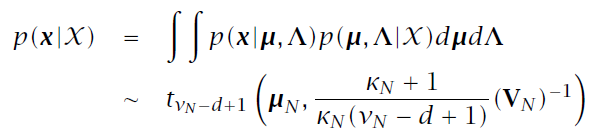 Estimating the Parameters of a Function: Regression
12
r=wTx+ e, p(e)~N(0,1/b), and p(rt|xt,w, b)~N(wTxt, 1/b)
Log likelihood


	
	ML solution
Gaussian conjugate prior: p(w)~N(0,1/a)
Posterior: p(w|X)~N(mN,SN) where
Aka ridge regression/parameter shrinkage/
L2 regularization/weight decay
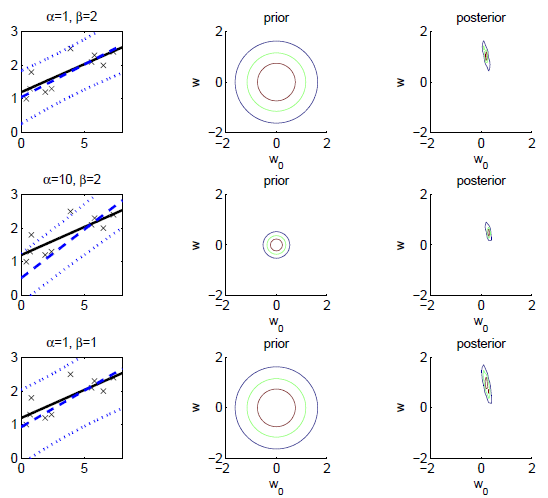 13
Prior on Noise Variance
14
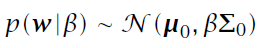 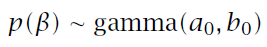 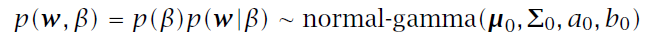 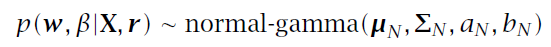 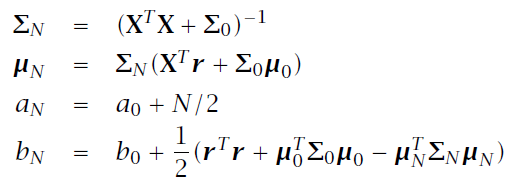 Markov Chain Monte Carlo (MCMC) sampling
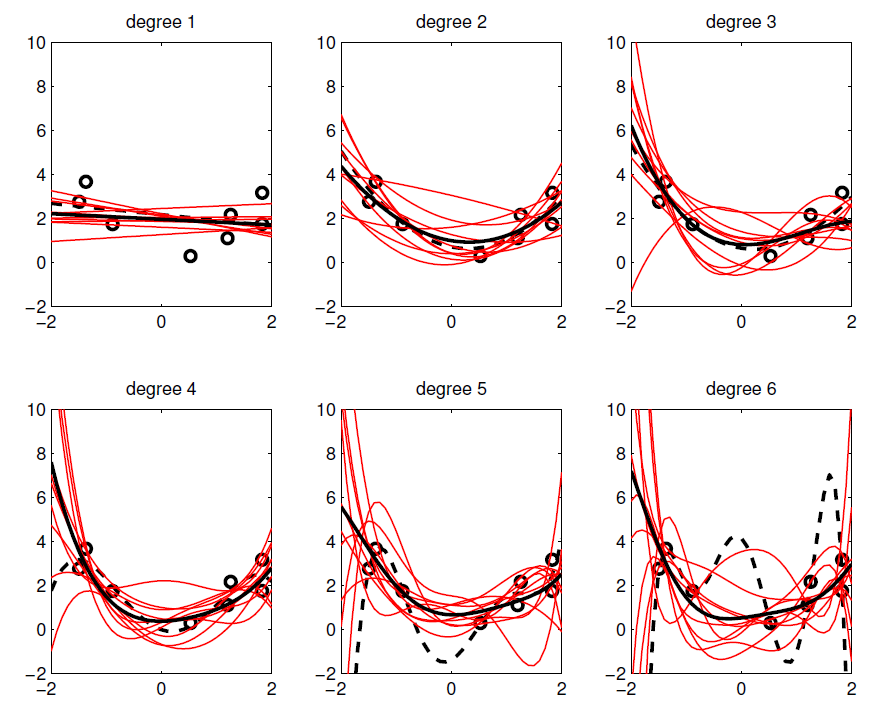 15
Basis/Kernel Functions
16
For new x’, the estimate r’ is calculated as




Linear kernel
For any other f(x), we can write K(x’,x)=f(x’)Tf(x)
Dual representation
16
16
Kernel Functions
17
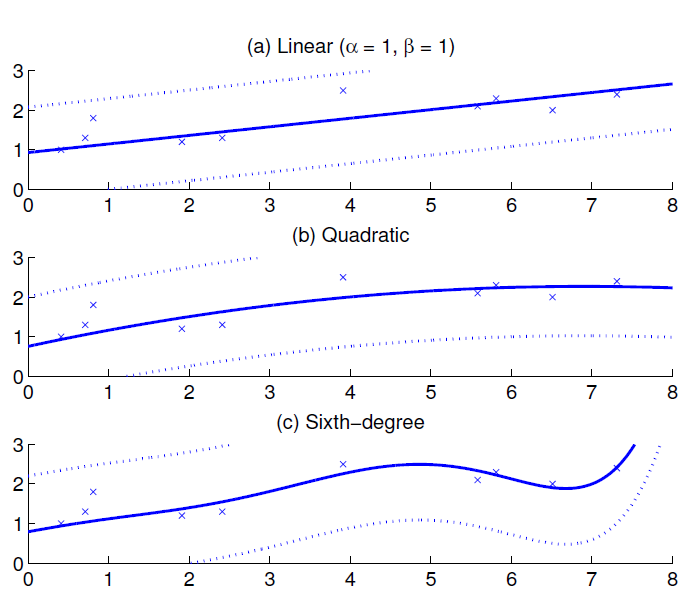 What’s in a Prior?
18
Defining a prior is subjective
Uninformative prior if no prior preference
How high to go?


Empirical Bayes: Use one good a*
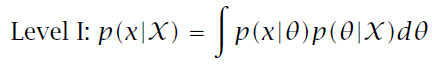 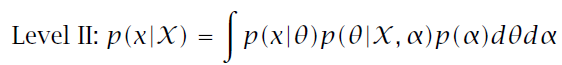 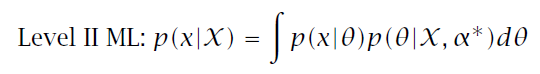 Bayesian Model Comparison
19
Marginal likelihood of a model:

Posterior probability of model given data:

Bayes’ factor:

Approximations:
	BIC:
	AIC:
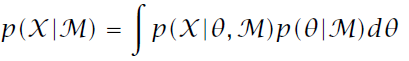 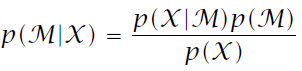 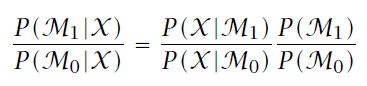 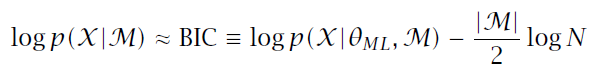 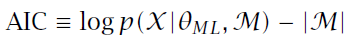 Mixture Model
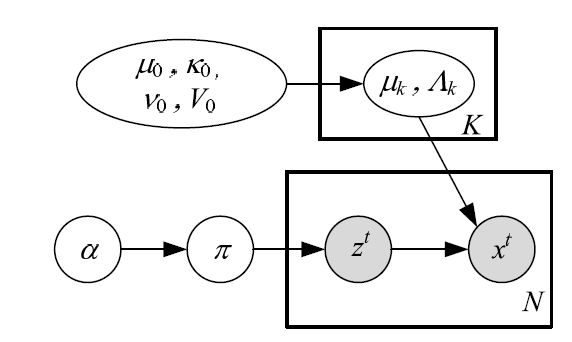 20
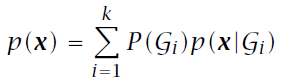 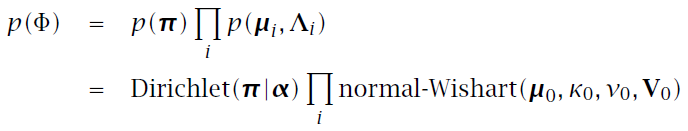 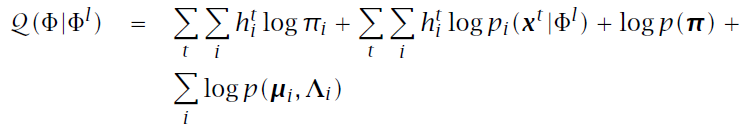 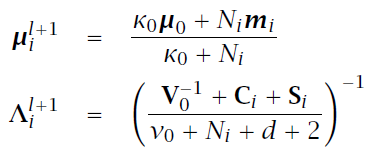 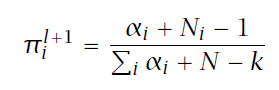 Models in increasing complexity. 
A complex model can fit more datasets but is spread thin, 
a simple model can fit few datasets but has higher marginal
likelihood where it does 
(MacKay 2003)
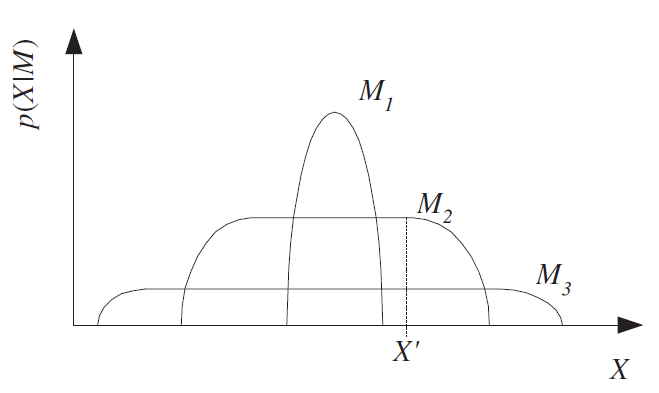 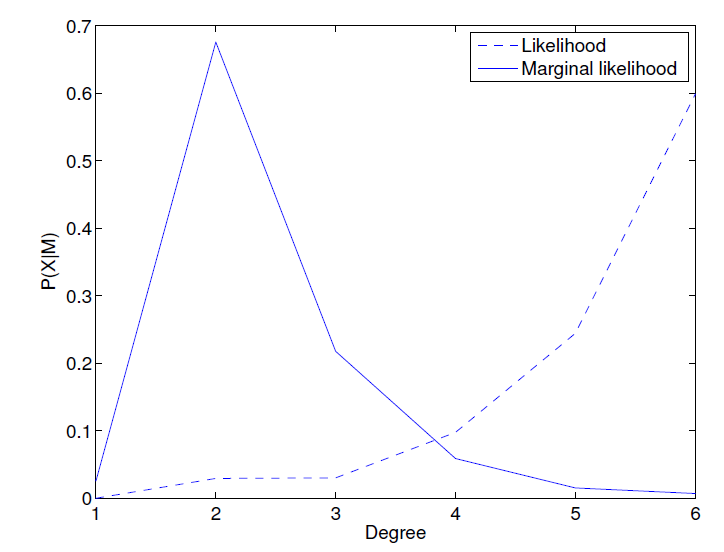 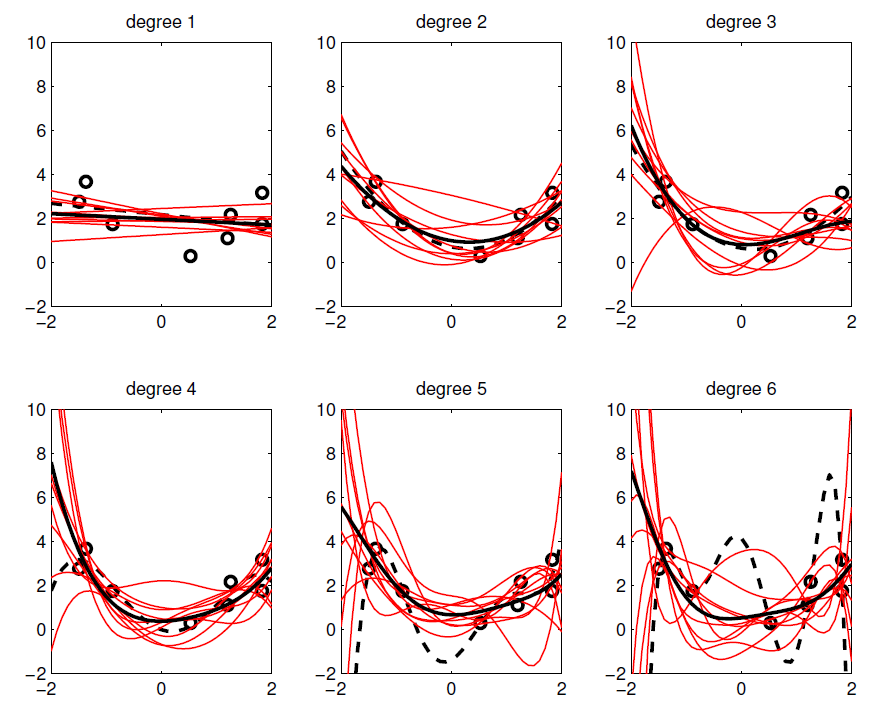 21
Nonparametric Bayes
22
Model complexity can increase with more data (in practice up to N, potentially to infinity)
Similar to k-NN and Parzen windows we saw before where training set is the parameters
Gaussian Processes
23
Nonparametric model for supervised learning
Assume Gaussian prior p(w)~N(0,1/a)
	y=Xw, where E[y]=0 and Cov(y)=K with Kij= (xi)Txi
	K is the covariance function, here linear
With basis function f(x), Kij= (f(xi))Tf(xi)
		r~NN(0,CN) where CN= (1/b)I+K
With new x’ added as xN+1,  rN+1~NN+1(0,CN+1)



	where k = [K(x’,xt)t]T and c=K(x’,x’)+1/b.
	p(r’|x’,X,r)~N(kTCN-1r,c-kTCN-1k)
23
23
23
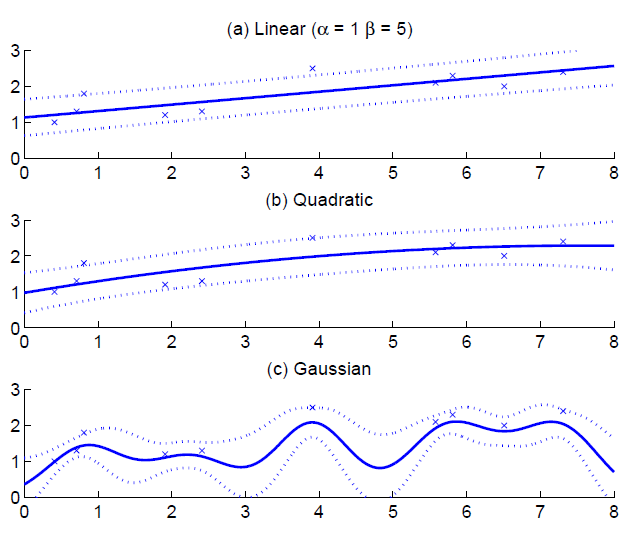 24
Dirichlet Processes
25
Nonparametric Bayesian approach for clustering
Chinese restaurant process
Customers arrive and either join one of the existing tables or start a new one, based on the table 
	occupancies:
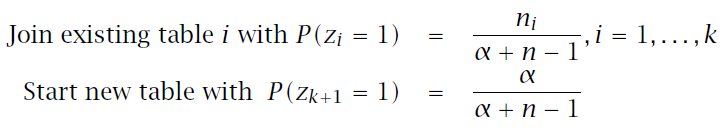 Nonparametric Gaussian Mixture
26
Tables are Gaussian components and decisions based both on prior and also on input x:
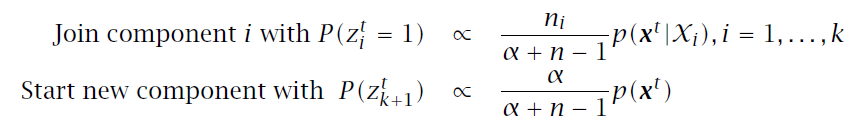 Latent Dirichlet Allocation
27
Bayesian feature extraction
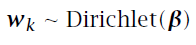 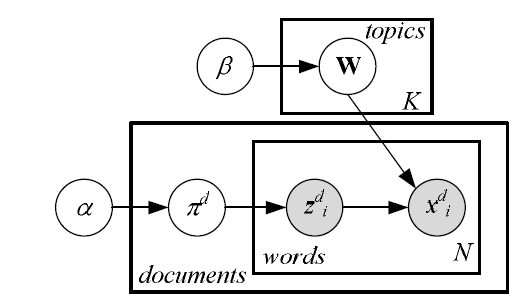 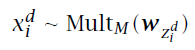 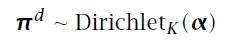 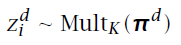 Beta Processes
28
Nonparametric Bayesian approach for feature extraction
Matrix factorization:



Nonparametric version: Allow j to increase with more data probabilistically 
Indian buffet process: Customer can take one of the existing dishes with prob mj or add a new dish to the buffet
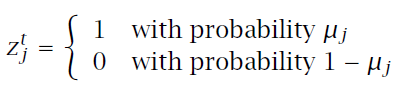 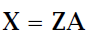 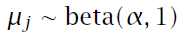